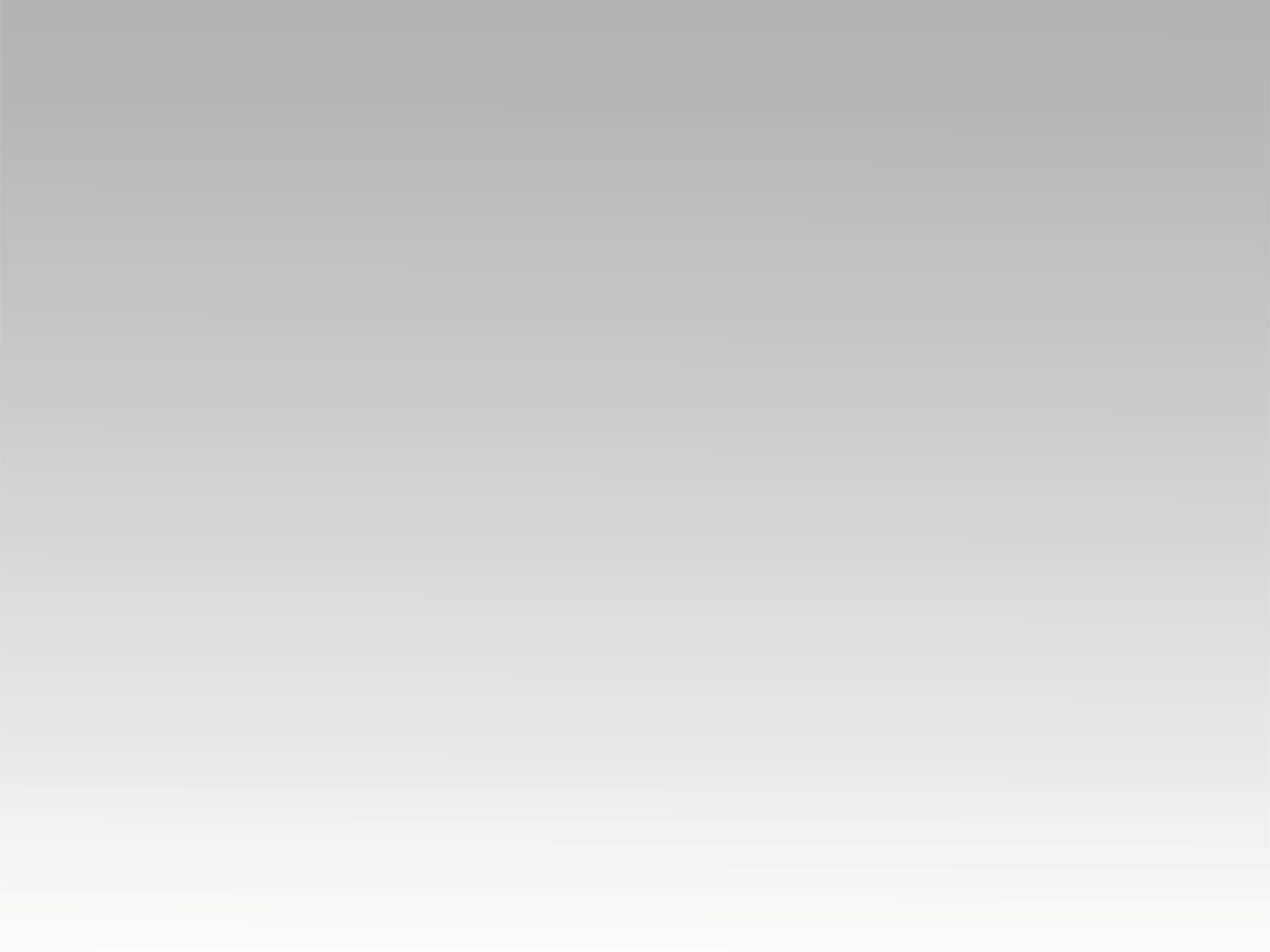 تـرنيــمة
في محضرك مد إيديك
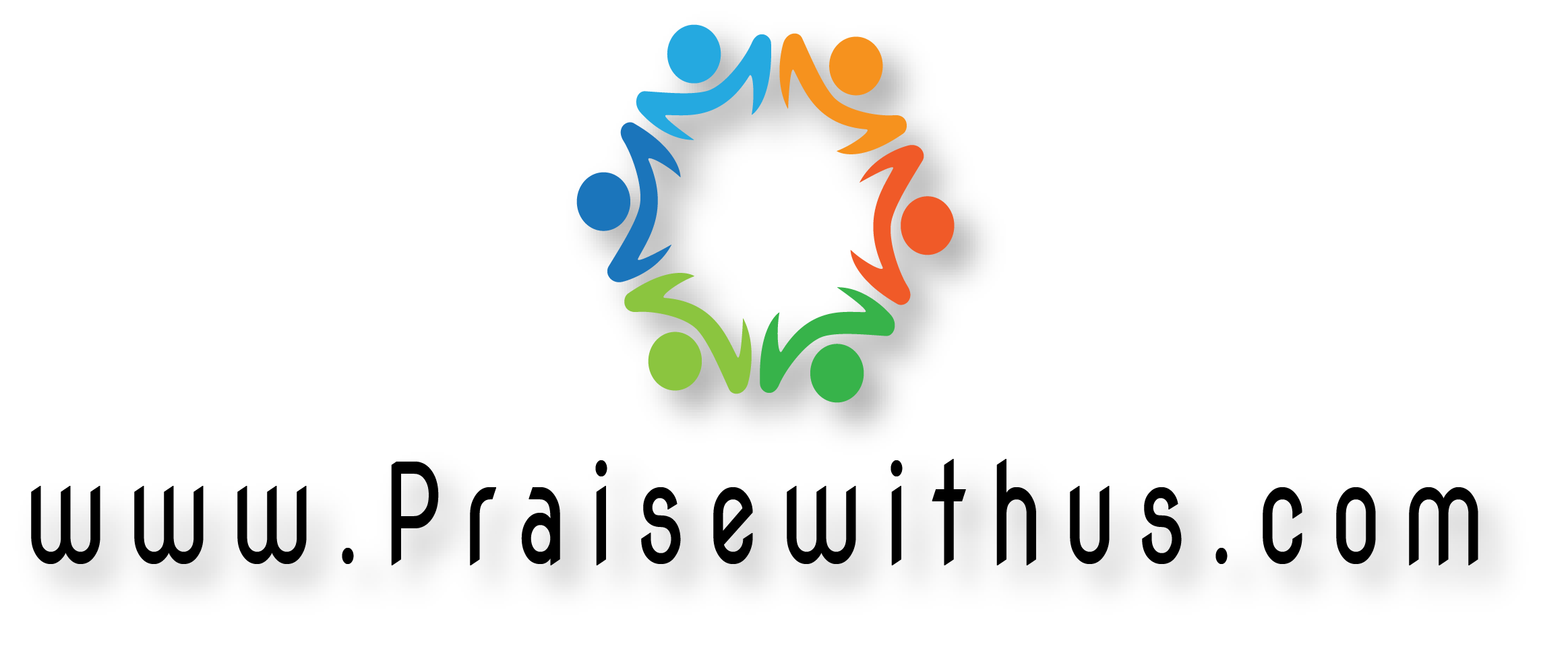 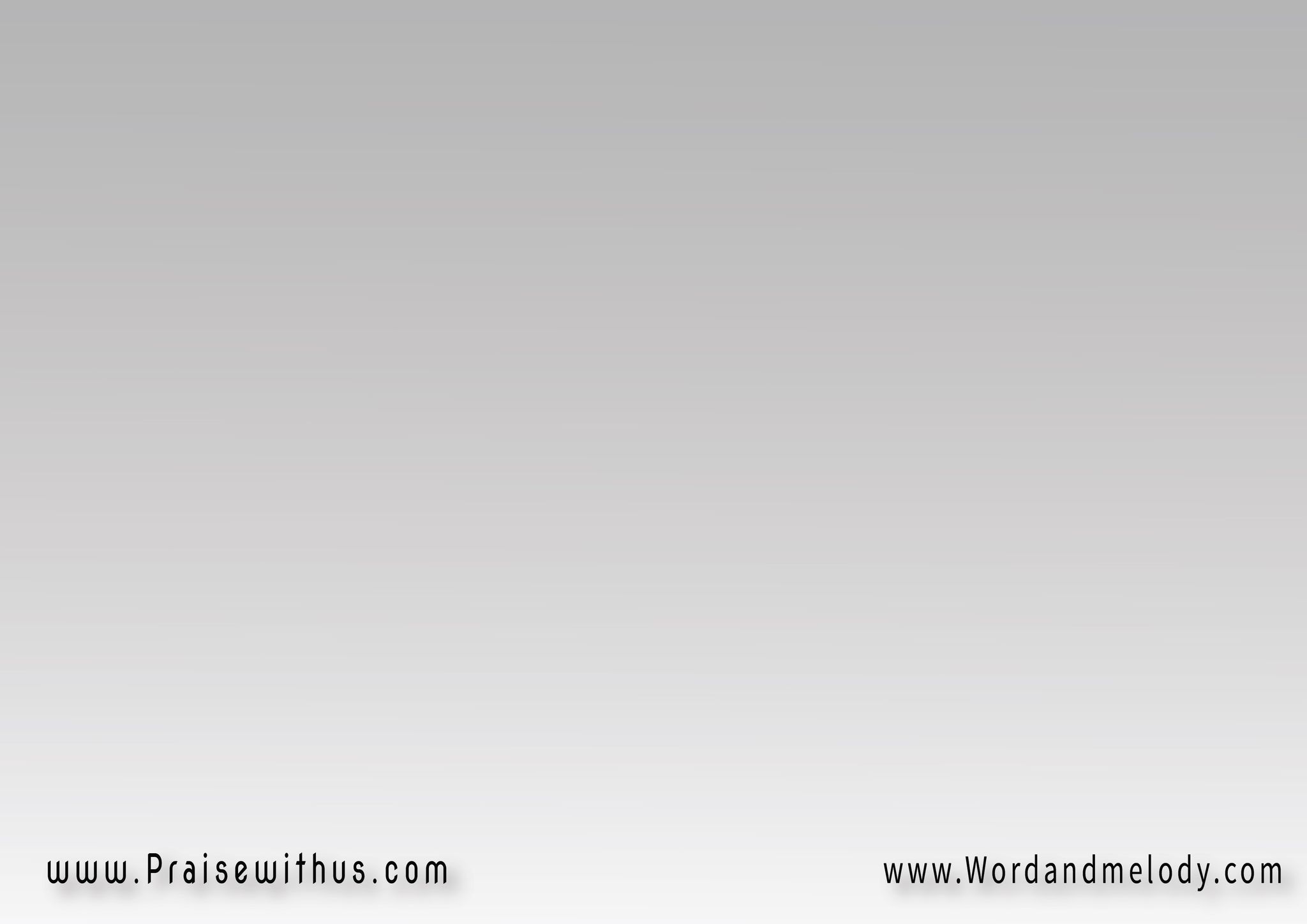 في محضرك مد إيديك 
والمسنا لمسة شفاءوم الوشوش امسح نقوش
 الحزن والبكا
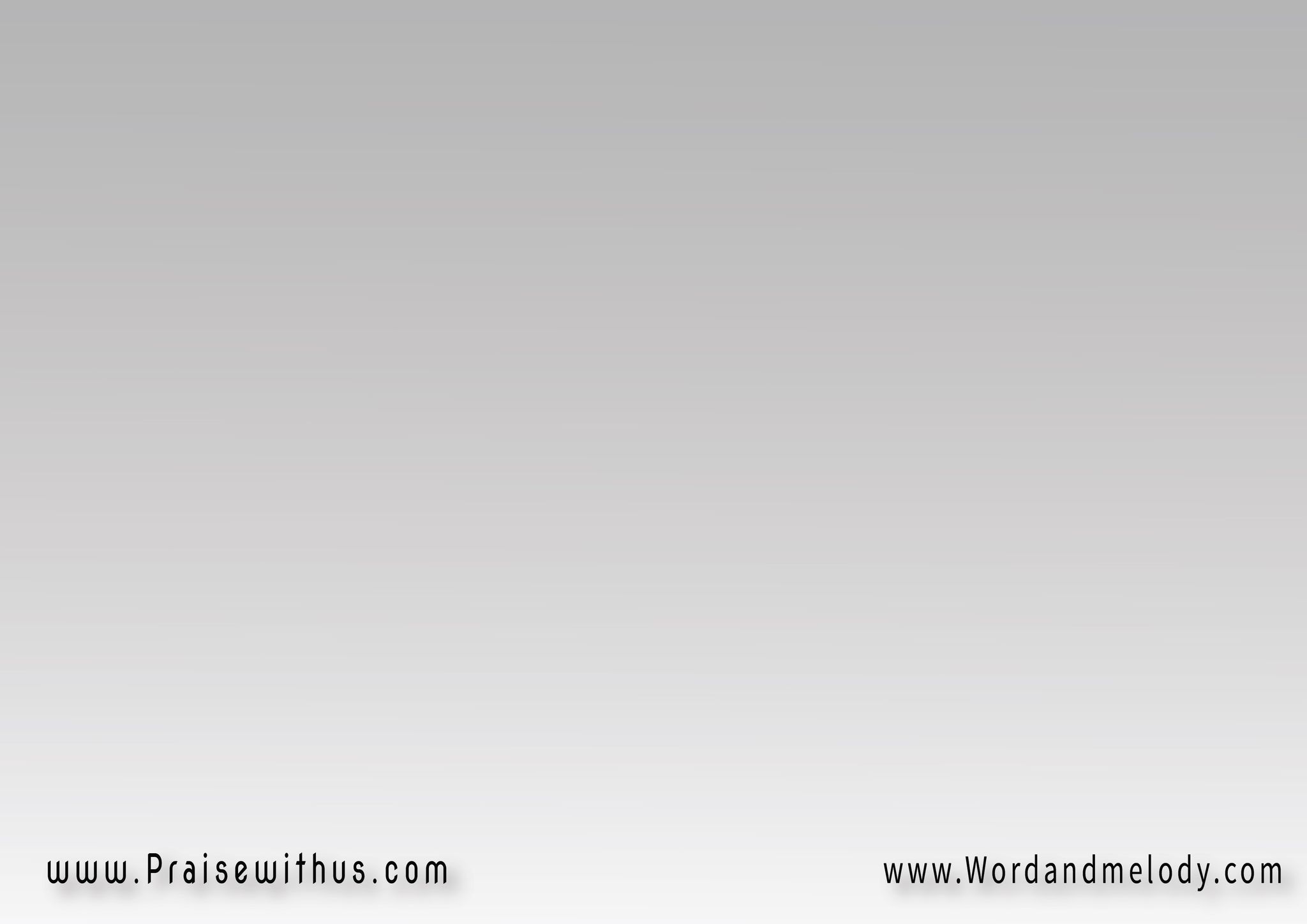 واللي هرب جوه خوفه
 تلقاه عينيك وتشوفهوبالأمان تملا جوفه 
تشفي اللي فيك احتمى
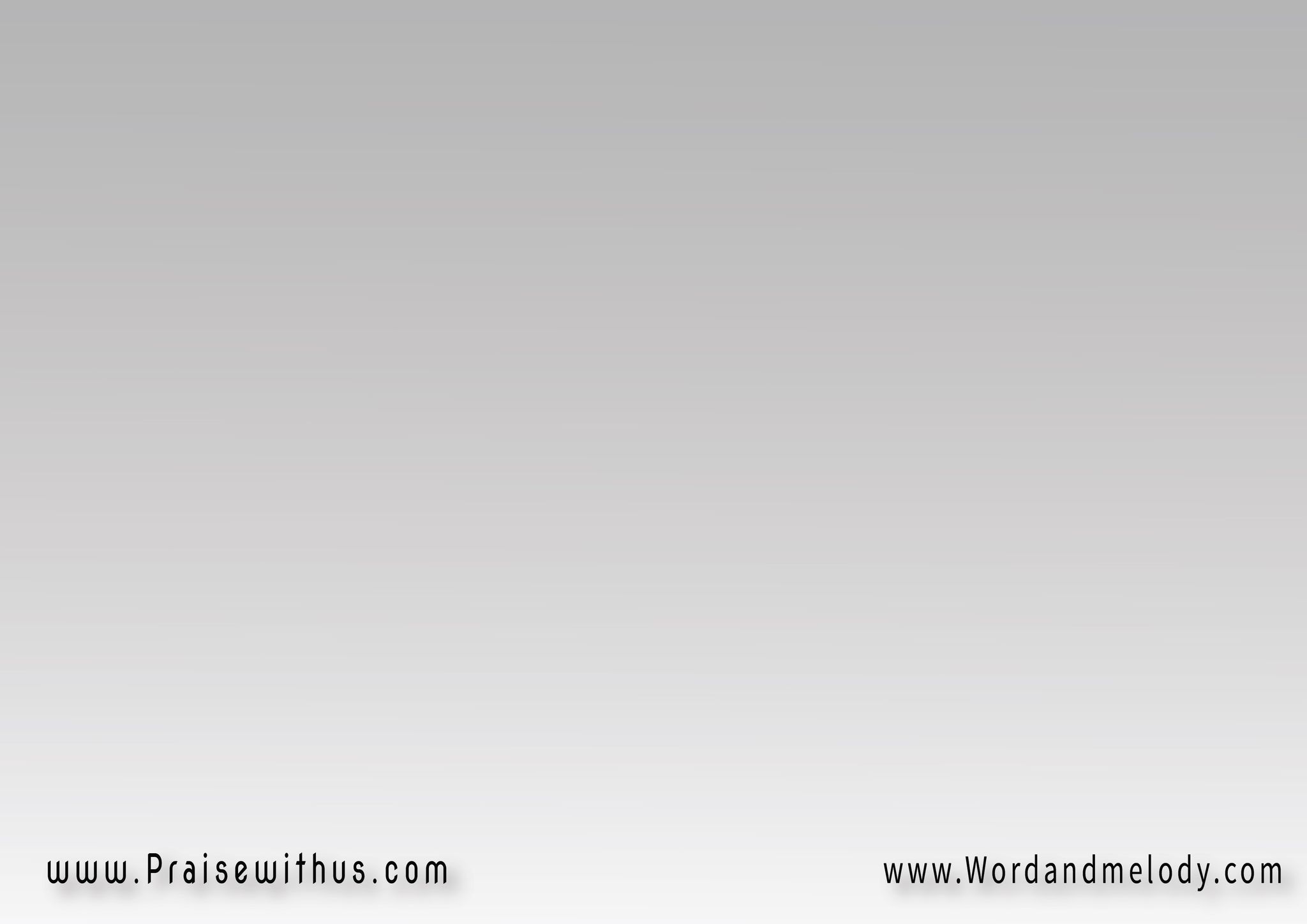 في محضرك مد إيديك
 واغمرنا بنهر الحريةواللي في ماضيه تايه 
ناديه جدد أشواقه المطفية
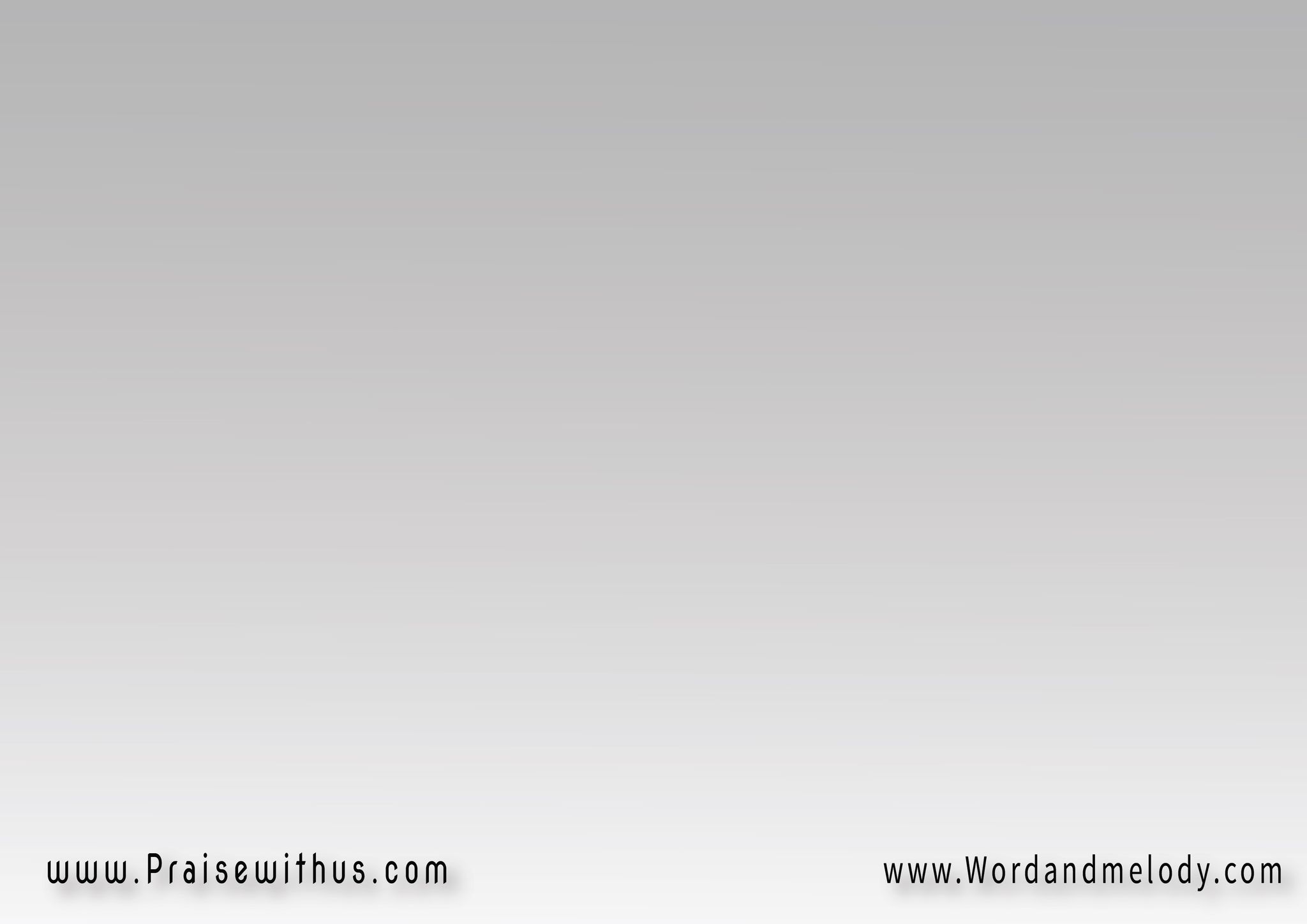 واللي في جب الأسر تجيله 
وتمد له وعدك تديلهويشوفك يعلا بترتيله 
من فوق أمواج العبودية
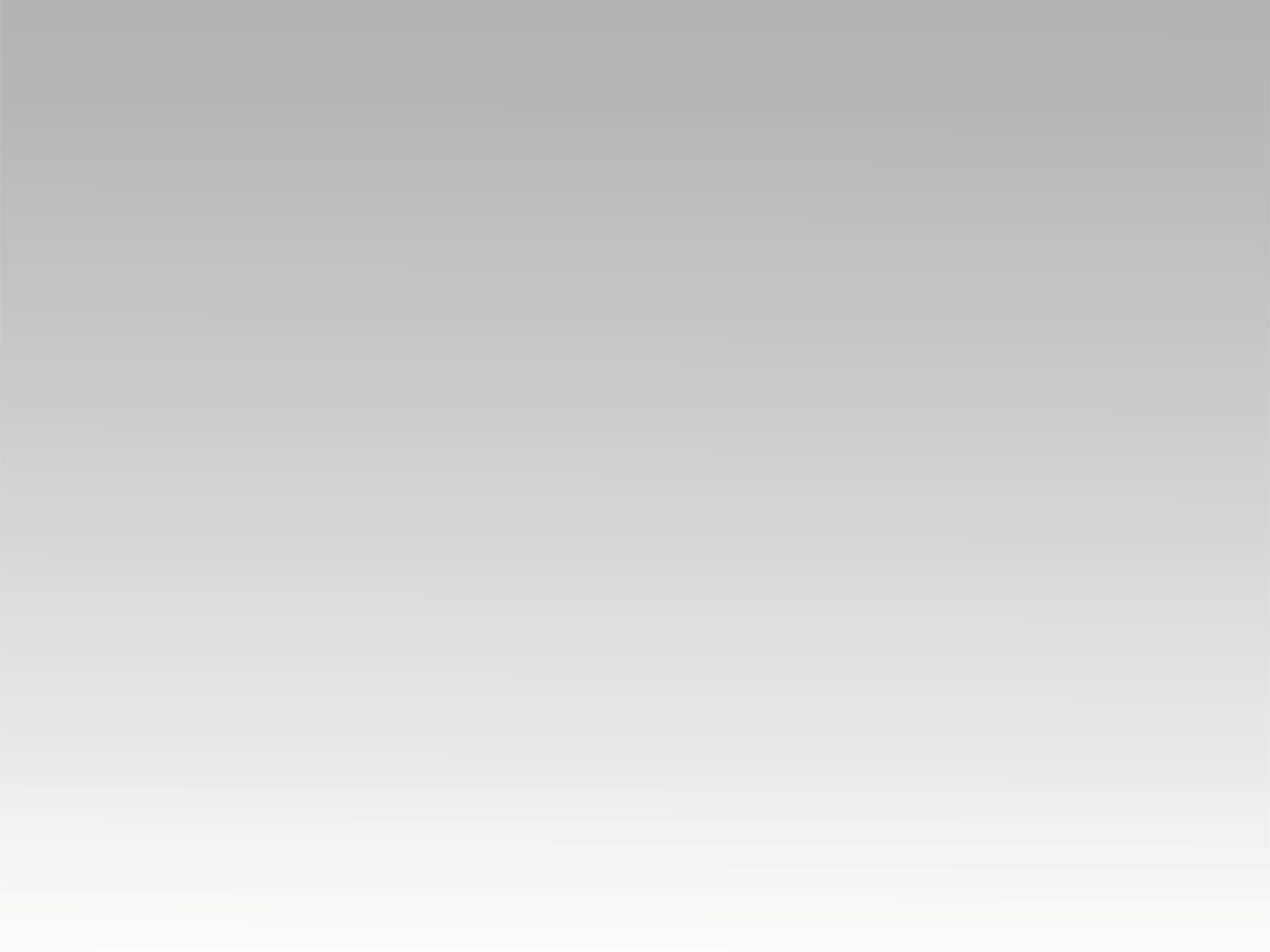 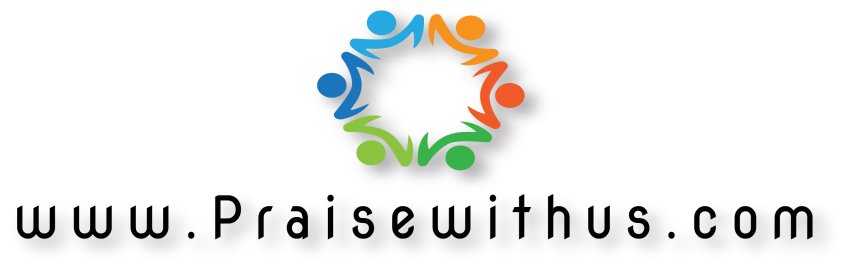